Схема разучивания песни «Серенькая кошечка»
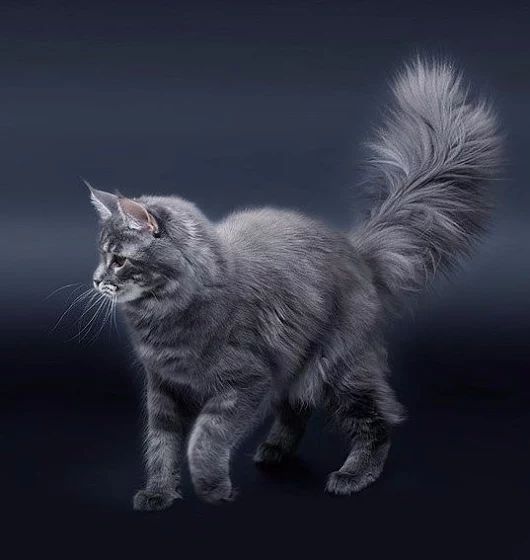 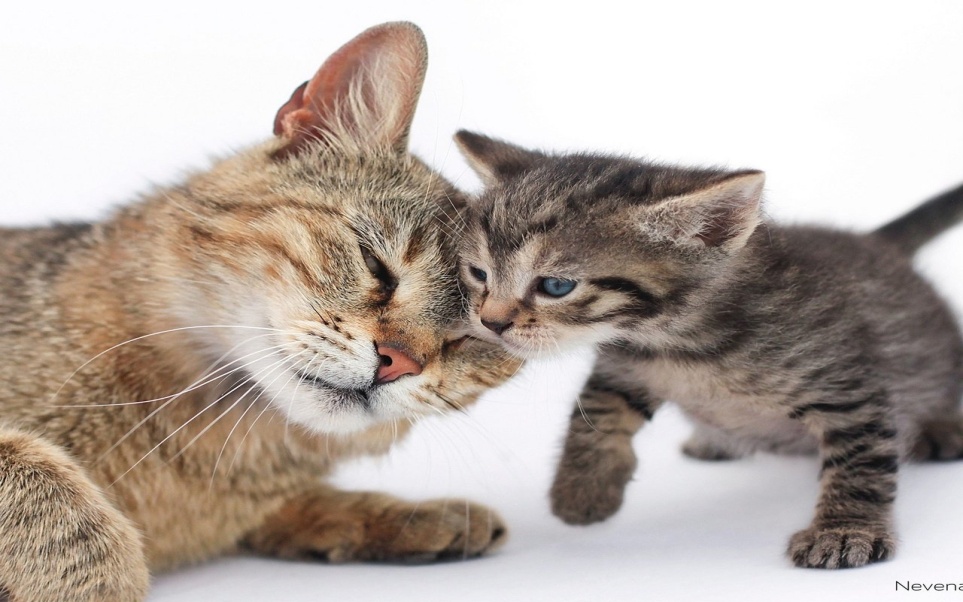